РАЗВИТИЕСИСТЕМЫ ПОВЫШЕНИЯ КВАЛИФИКАЦИИ
стратегия и тактика
развития учебно-методической деятельности
в ГАОУ ДПО «ЛОИРО»
М.А. Шаталов,
проректор по учебно-методической
деятельности ГАОУ ДПО «ЛОИРО»
ЦЕЛЬ повышения квалификации
обеспечение непрерывности профессионального роста педагога как условия конкурентоспособности системы образования Ленинградской области
иначе говоря:
развитие региональной системы образования через выявление и устранение профессиональных дефицитов  руководителей и педагогов образовательных организаций
приоритеты развития системы образования Ленинградской области
взаимноевлияние …
профессиональные дефициты руководителей и педагогов образовательных организаций
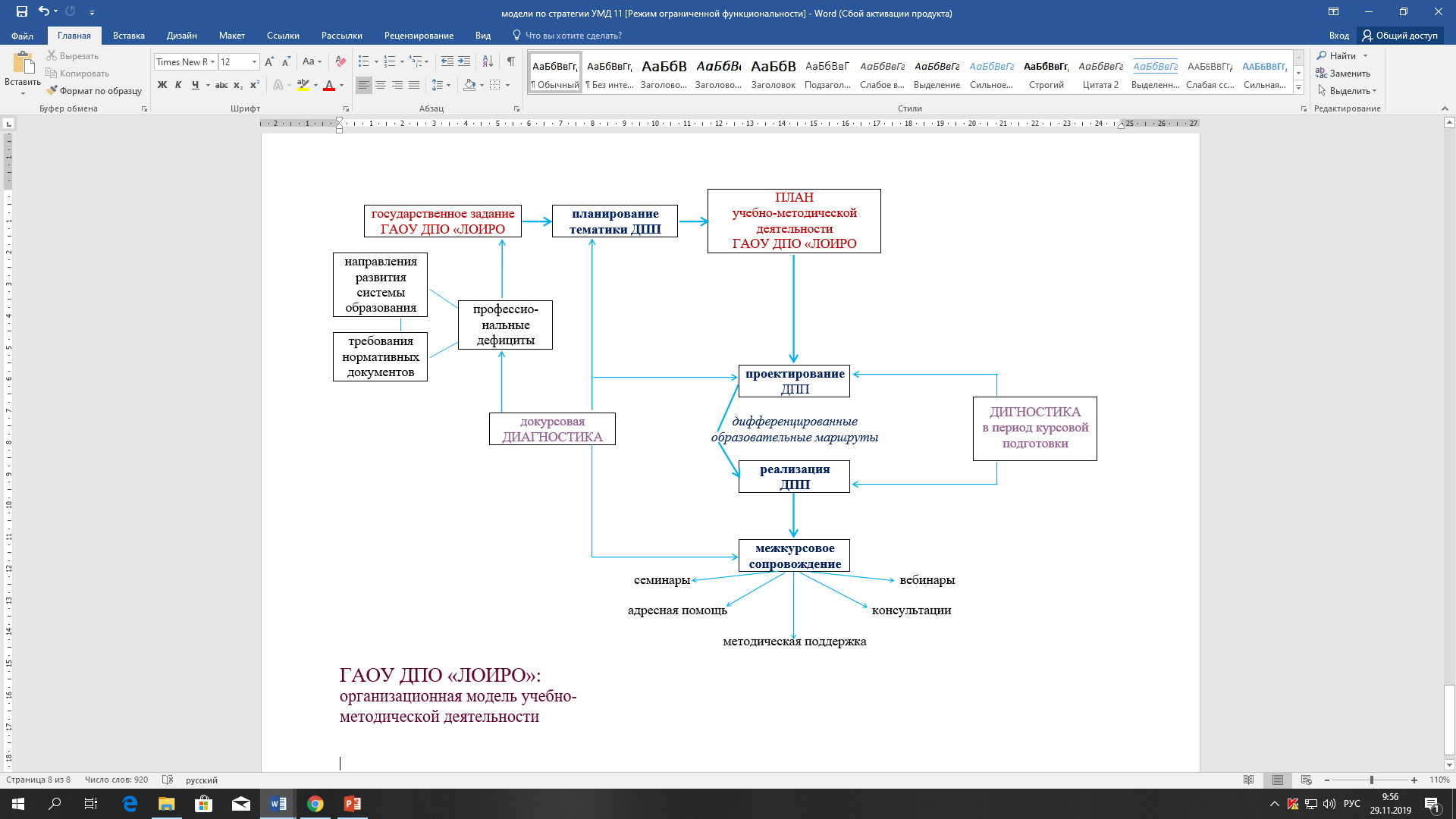 ДИАГНОСТИКА профессиональных затруднений руководителей и педагогов образовательных организаций
результаты проверок образовательных организаций в рамках контрольно-надзорной деятельности (сайт КОиПО ЛО)
результаты мониторинговых исследований текущего года
результаты ГИА (ОГЭ / ЕГЭ) текущего года и в динамике
результаты ВПР текущего года и в динамике
результаты изучения образовательных запросов через ММС / РМО
видеоматериалы профессиональных конкурсов
результаты анкетирования слушаталей текущего года обучения
результаты аттестационных процедур
А
Н
А
Л
И
Т
И
К
А
ДОКУРСОВАЯ
диагностика
на этапах формирования ГЗ, планирования тематики и проектирования ДПП
ДОКУРСОВАЯ диагностика:результатыизучения образовательных запросов через ММС / РМО
ДОКУРСОВАЯ диагностика:результатыизучения образовательных запросов через ММС / РМО
ДОКУРСОВАЯ диагностика:результаты ГИА (ЕГЭ)
Раздел:Неорганическая химия
ДИАГНОСТИКА профессиональных затруднений руководителей и педагогов образовательных организаций
анкетирование (тестирование и др.) слушателей (при электронной записи на курс ПК)
уточнение образовательно-профессиональных запросов слушателей
адресное выявление профессиональных дефицитов
ДОКУРСОВАЯ
диагностика
на этапе проектирования ДПП

дополнительный источник информации
учёт результатов анкетирования (тестирования и др.) при проектировании ДПП ПК
корректировка У(Т)П
дифференциация учебного содержания и соответствующих практических занятий
проектирование возможных дифференцированных образовательных маршрутов
создание условий для индивидуального (группового) сопровождения педагога
ДИАГНОСТИКА профессиональных затруднений руководителей и педагогов образовательных организаций
планирование и проектирование ДПП
докурсовая диагностика
диагностика в период курсовой подготовки
риски:
получение недостаточной или недостоверной информации
интегрированные в структуру У(Т)П диагностические модули
ЦЕНТРЫ
ОЦЕНКИ КОМПЕТЕНЦИЙ
более точное диагностирование профессиональных дефицитов
риски:
сложность учёта результатов диагностики
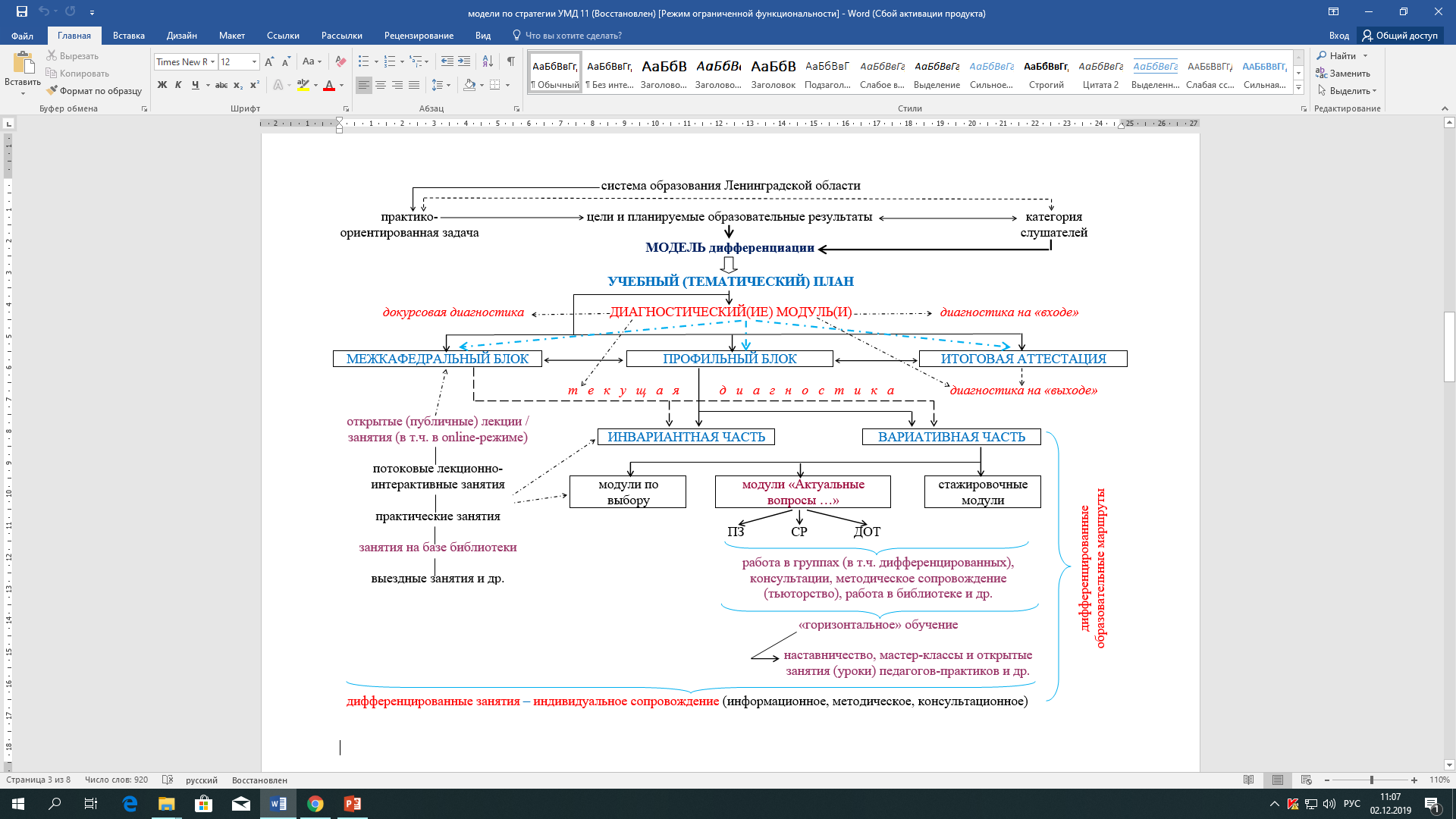